Silicon tests update
Marcin Pomorski
CENBG, IN2P3, CNRS
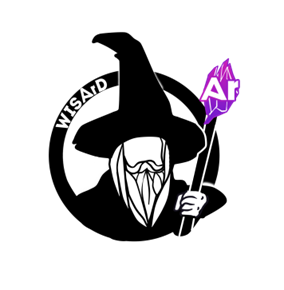 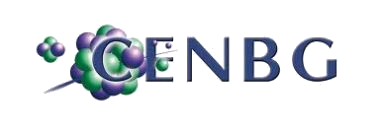 Outline
Detector adventures
New, larger chamber
Temperature drift of pre-amp
AIFIRA tests
Breaking, fixing, cleaning etc. of detector
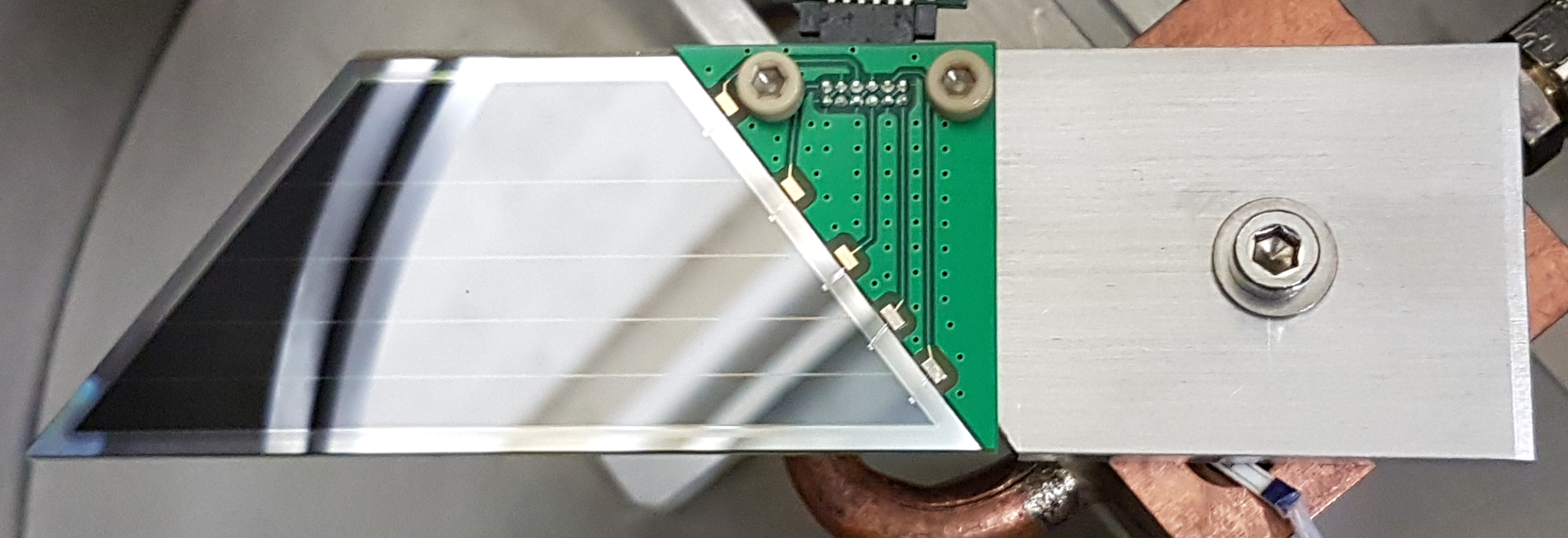 Breaking, cleaning etc. of detector
Cleaning with isopropanol
No drying…
No mechanical cleaning
Cables problems...
Stress to cables in small chamber caused lots of failures
The SMD resistors on the PS lines are my nightmare…
Maybe use u.FL connector?				only 2.6x2.6 mm2...
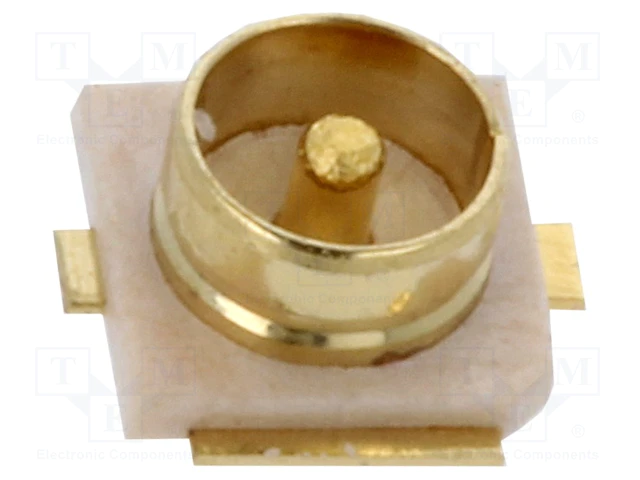 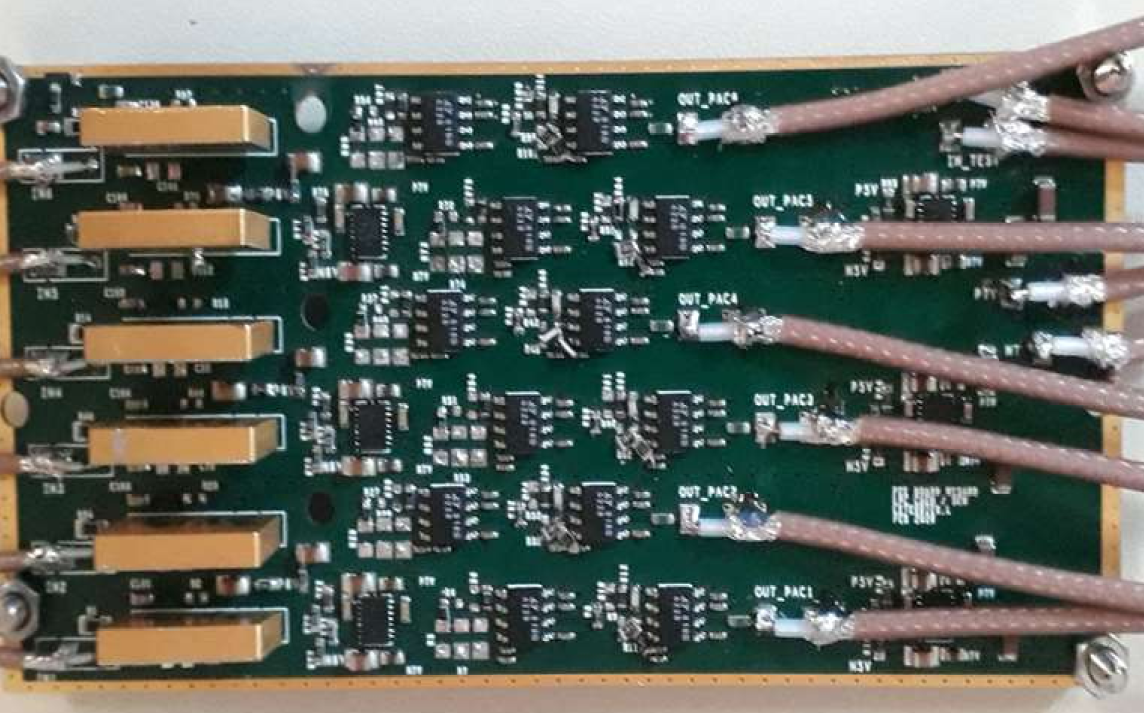 Temperature drift
Very apparent (maybe because we always cooled pre-amp and detector together before?
Some stability required...
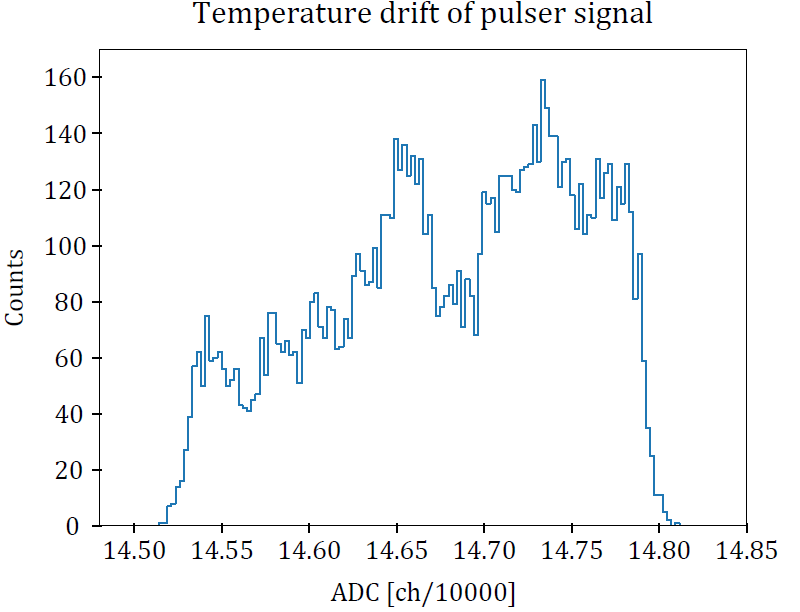 AIFIRA nano chamber
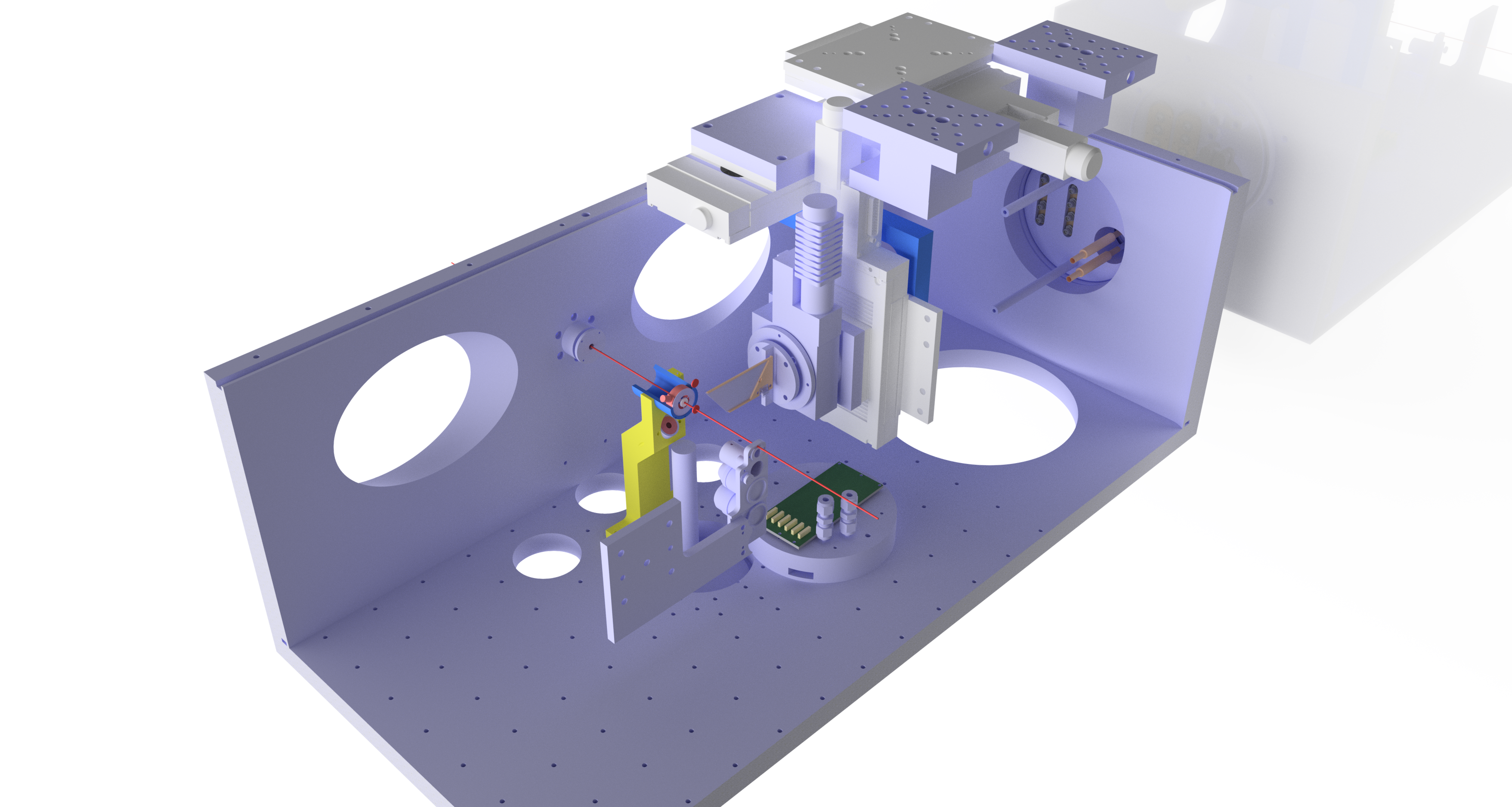 Runs list
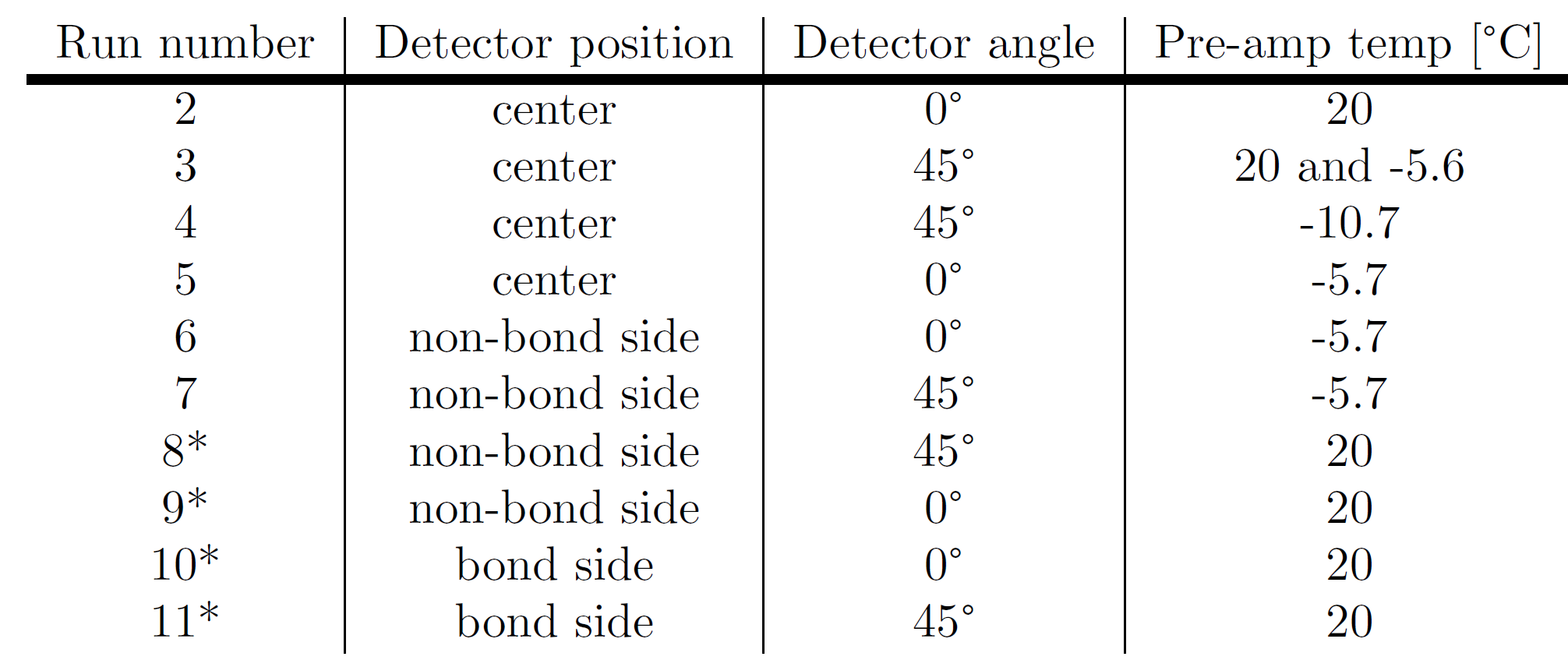 Energy shift and dead layer estimation
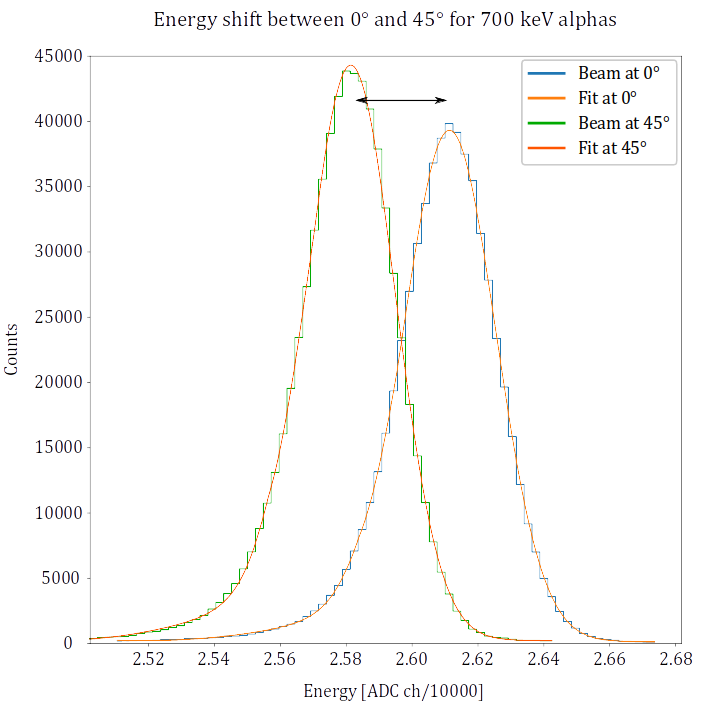 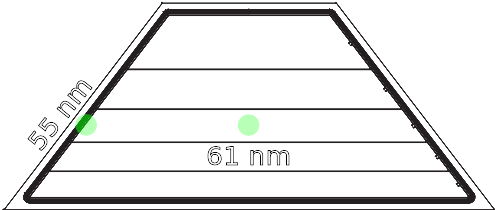 First
prototype
8.1 keV
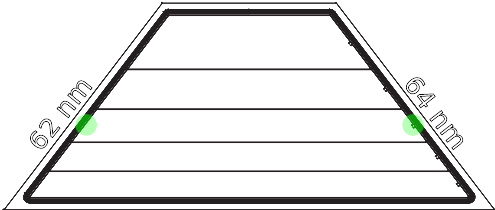 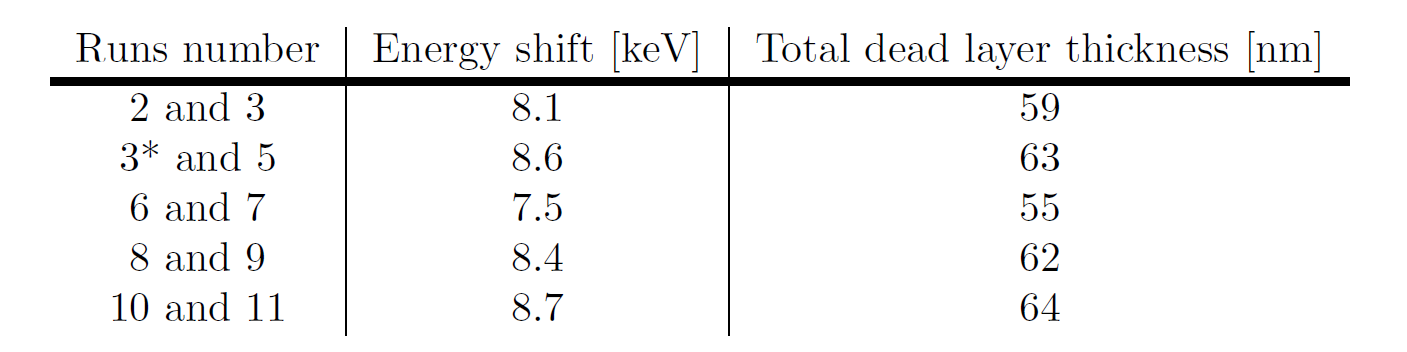 Second
prototype
Resolution
On average we observed thickness of 61 ± 4nm
This corresponds to shift of ~1 keV for protons in actual experiment
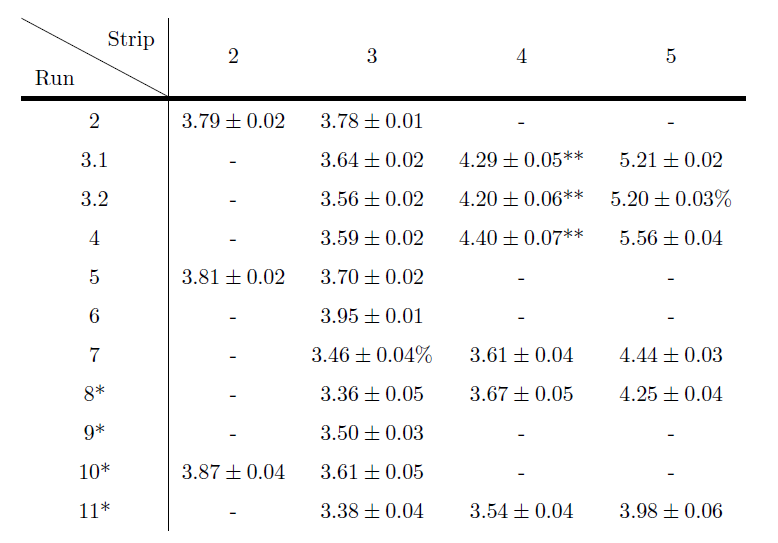 𝜎 values in keV
Other news / ideas
We have two detectors now. Complete set (7 more detectors) to be ordered soon from MICRON
Temperature measurement in WISArD? (TC? Feedthrough?)
Coming up:
“Fix” stepper motor problem
Test temperature dependence of detector and pre-amp separatly
Do AIFIRA test on all detectors